CLASSIFICATIONS OF  PARTIALLY  EDENTULOUS ARCHES
CONTENTS
Introduction
Need for classification
Requirements of an acceptable method of classification
Definition
Various classifications
Modifications
ICK classification system for partially edentulous arches
Summary
References
INTRODUCTION
It is estimated that there are over 65,000 possible combinations of teeth and edentulous spaces in opposing arches.

Several methods of classification of partially edentulous arches have been proposed.
[Speaker Notes: The  primary purpose of creating  a classification system for partially edentulous arches is to enable the dentist to clearly communicate to a listener or reader about the  condition of oral cavity in which missing  teeth  are to be replaced  with  a prosthesis]
Complexity is determined from four broad diagnostic categories that include location and extent of edentulous areas, condition of abutments, occlusal characteristics and requirements and residual ridge characteristics.
[Speaker Notes: A classification that is based on diagnostic criteria has been proposed for partial edentulism. The purpose of this system of classification is to facilitate treatment decisions on basis of treatment complexity.]
NEED FOR CLASSIFICATION:
To formulate a good treatment plan.
To anticipate the difficulties commonly to occur for particular design.
To communicate with professionals.
To design the prosthesis according to occlusal load usually expected for a particular group.
Requirements of an acceptable method of classification
It should permit immediate visualization of the type of partially edentulous arch.

It should permit immediate differentiation between the tooth-borne and the tooth and tissue supported removable partial denture.

It should be universally acceptable.
Definition
It a scientific grouping or the division based on essential similarities.
CLASSIFICATIONS
Cummer’s system – 1921
The Kennedy System – 1923
Baily’s system – 1928
Neurohrs System – 1939
Mauks system – 1941
Godfrey’s system – 1951
Beckett’s system – 1953
Friedman’s system – 1953
The Austin Ledge – 1956
The Skinner’s system – 1957
The Applegate – Kennedy system – 1960
Swensons System – 1960
Avants System – 1966
Classification of the distal extension problem
ICK classification
CUMMER IN 1920
He classified partial dentures into four types depending on the position of the retainers.
.TYPE 1
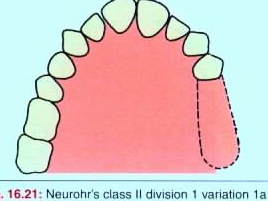 [Speaker Notes: 1) Diagonal- Partially edentulous arch in which two    diagonally opposite teeth are chosen as abutment teeth for attachment of the direct retainers  with an indirect retainer as an auxillary attachment.]
Type 2
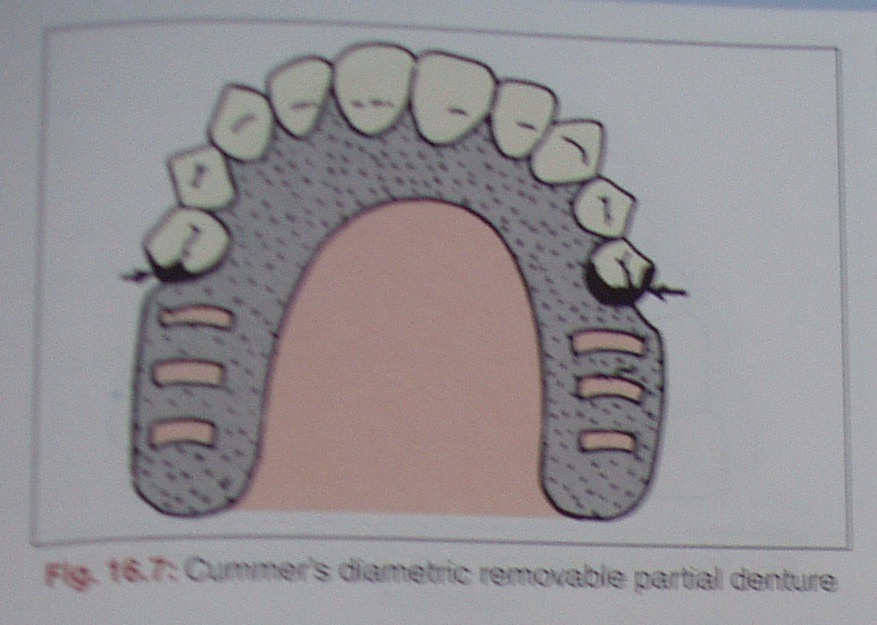 [Speaker Notes: 2) Diametric- Two retainers diametrically opposite one another.]
Type 3
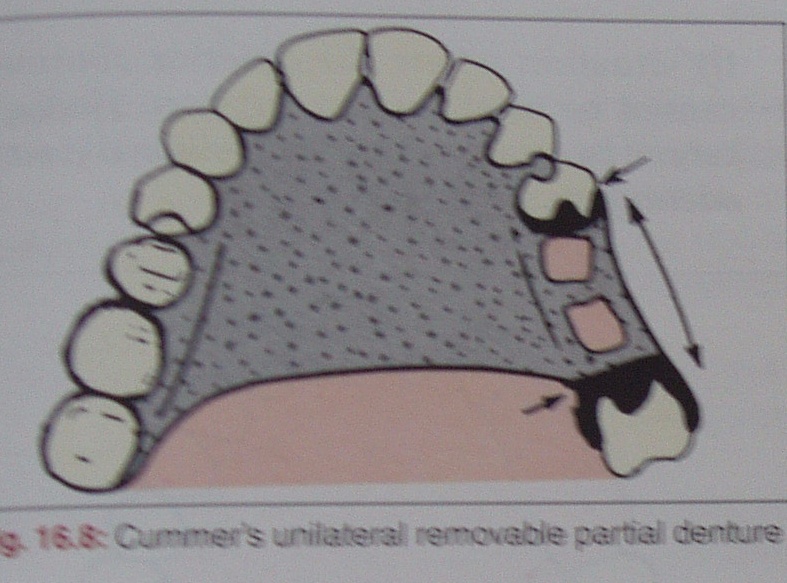 [Speaker Notes: 3) Unilateral- Two or more direct retainers on the same side.]
Type 4
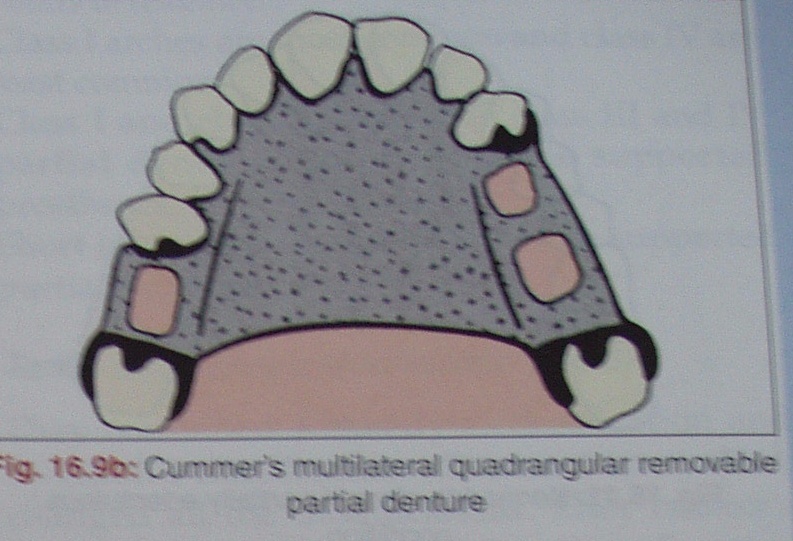 [Speaker Notes: 4) Multilateral- A partially edentulous arch in which two or more teeth are chosen as abutment for the  of the direct retainer]
Class2- Unilateral free end saddle.
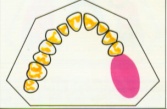 KENNEDY IN 1923
Class1- Bilateral free end saddles.
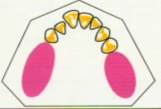 [Speaker Notes: He did not classify dentures, but classified partially edentulous spaces.

His classification related the edentulous spaces to the remaining teeth.]
class 3-Unilateral bounded saddle.
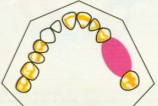 Class4- Single bounded saddle anterior to abutment teeth.
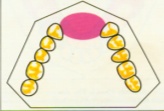 Applegate-Kennedy Classification
Classified partially edentulous arches based on kennedys classification.
If ant any teeth require extraction it should be done prior to classification.
Applegate has given 8 rules as follows
RULE 1- Classification should follow rather than precede any extraction of teeth that might alter the original classification.

RULE 2- If a third molar is missing and not to be replaced, it is not considered in the classification.
RULE 3- If a third molar is present and is to be used as an abutment, it is considered in the classification.




RULE 4- If a second molar is missing and is not to be replaced, it is not considered in the classification.
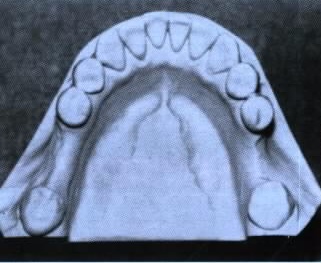 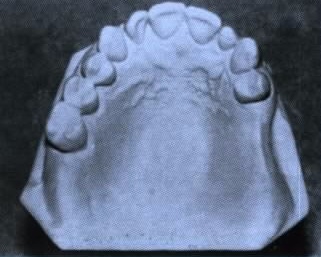 RULE 5- The most posterior edentulous area always determines the classification.
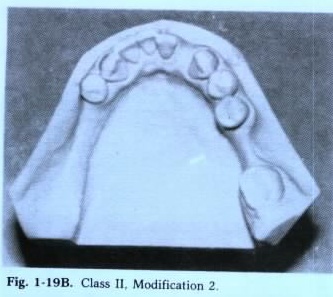 RULE 6- Edentulous areas other than those determining the classification are referred to as modifications and are designated by their number.



RULE 7- The extent of the modification is not considered, only the number of additional edentulous areas considered.
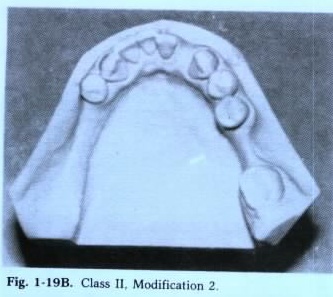 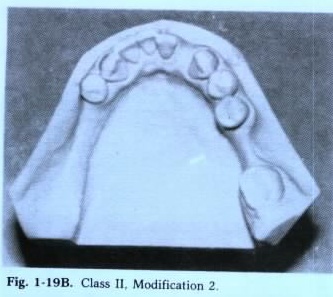 RULE 8- There can be no modification areas in class4 arches.
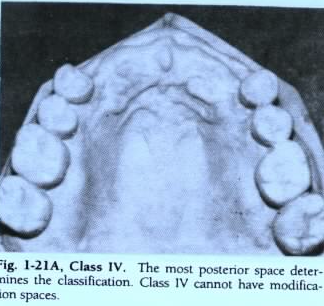 BAILYN IN 1928
Class 1- Bounded saddle (not more than three teeth missing).
Class 2-Free end saddle (there is no distal abutment). 
Class 3 –Bounded saddle (more than 3 teeth missing).
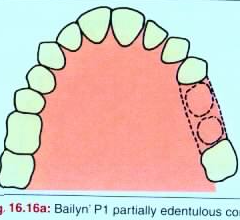 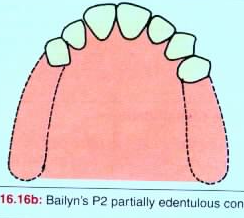 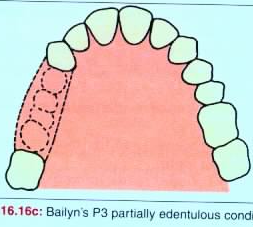 [Speaker Notes: A- Anterior restorations, where there were saddle areas anterior to the first bicuspid.

P- Posterior restorations, where there were saddle areas posterior to the canines, and in addition:]
Neurohr’s System 1939
Class 1 –Tooth bearing.
Class 2 –Tooth and tissue bearing.
Class 3 –Tissue bearing complete denture.
Class I – Tooth-bearing
There are two possible variation:   Missing posteriors predominate.
      A.Posteriors missing, anteriors in place. 
      B.Posteriors missing, some anteriors missing.
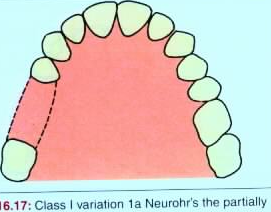 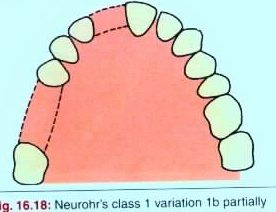 Variations 2-missing anteriors predominate
A.Anteriors missing, posteriors in place.
B.Anteriors missing, some posterior missing.
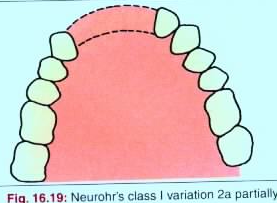 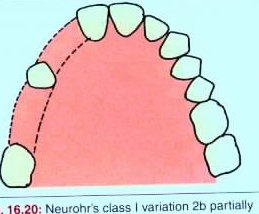 Class II – Tooth and tissue bearing
       Division 1- When there are no teeth posterior to one or more spans.Variation 1 -Missing posteriors predominate.                    a)Posteriors missing anteriors in place.                    b)Posteriors missing and some anteriors missing
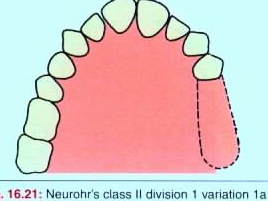 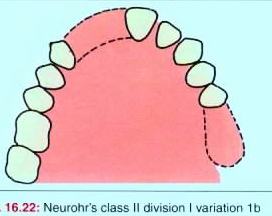 Variation 2- Missing anteriors predominate.                     Anteriors missing some posteriors missing
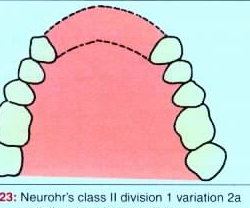 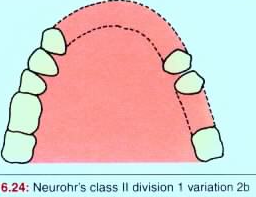 Class 3-Tissue bearing complete dentures.The complexity of any neurohrs classification is obvious and seldom used.
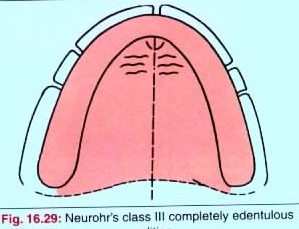 Swenson’s Classification:
Class I : In arch with one free end denture base.
Class II : In an arch with two free end denture base.
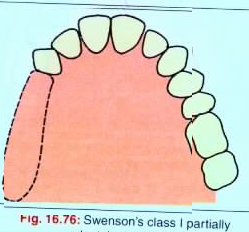 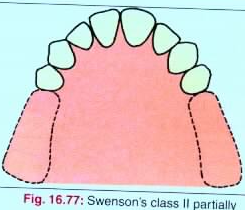 Class III : In arch with an edentulous space posteriorly; on both sides.
Class IV : In arch with anterior edentulous space.
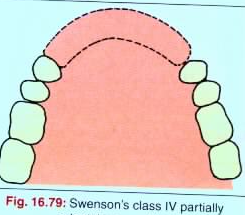 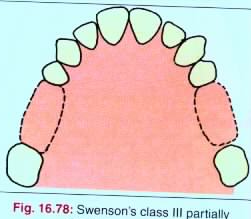 MAUK IN 1941
Class1- Bilateral posterior spaces and teeth remaining in a segment in the anterior region.
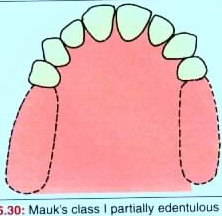 [Speaker Notes: He proposed a classification based on the number, length and position of the spaces, and the number and position of the remaining teeth.]
Class2- Bilateral posterior spaces and one or more teeth at the posterior end of one space
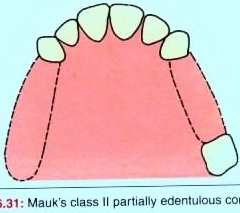 Class3- Bilateral posterior spaces and one or more teeth at the posterior end of both spaces.
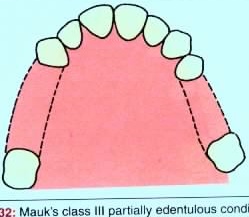 Class4- Unilateral posterior space with or without teeth at the posterior end of the space.
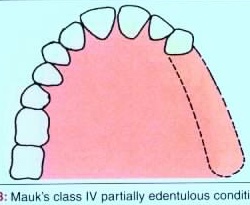 Class5- An anterior space only
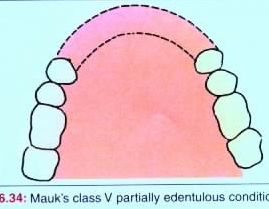 Class6- Irregular spaces around the arch
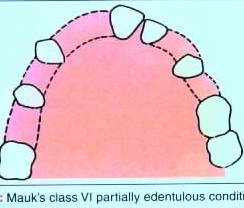 WILD IN 1949
He proposed a simple but self explanatory classification.

Class1- Interruption of dental arch(bounded).
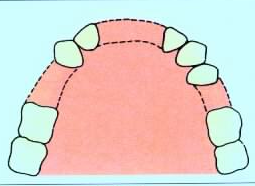 class2- Shortening of dental arch(free end).
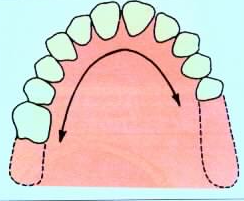 Class3- Combination of 1 and 2.
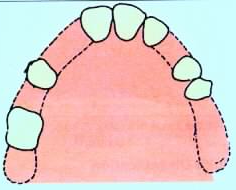 Godfrey’s System  in 1951
Class A- Anterior tooth bounded space.
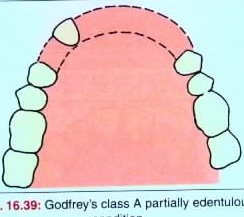 Class-B: Has mucosa borne bases in the anterior of the mouth with 4 or 5 tooth space.
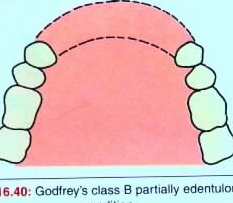 Class-C: Has tooth borne denture base in posterior part.  It may be unbroken 3 tooth space or 2 tooth space.
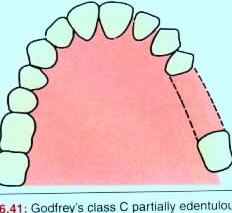 Class-D: Has mucosa born denture bases in posterior part of mouth. It may be unbroken 4 or 5 teeth space.
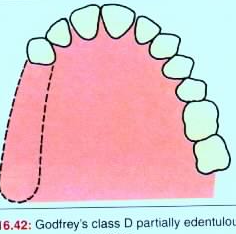 Beckett’s Classification:
In 1953 Dr.Leonard S. Beckett.
Class I : Bases with tooth borne.
Class II : Saddles which are tissue borne.
Class III : Inadequate abutments to support the base and probably, inadequate mucosa support
Friedman’s Classification:
CLASS-B
CLASS -A
[Speaker Notes: By Dr.Joel Friedman in 1953
Letter-A: Designates an anterior space.
Letter-B: Designates a bounded posterior space.]
CLASS- D
CLASS - C
[Speaker Notes: Letter-C: Refers to a cantilever situation or posterior free end space.
         D- Combination of A-B-C spaces.]
Austin-Lidge Classification:
Class-A2
Classs-A1
[Speaker Notes: Class A1 : Missing anterior tooth on one side only.
Class A2 : Missing on both sides.]
Class - P1
Class -P2
[Speaker Notes: Class P1: Posterior teeth missing on one side only.
Class P2: Missing on both sides.]
Class AP: Has anterior and posterior teeth missing.
Class -A1P1
Class -A2P2
Skinner’s System:
Class-I : Has abutment teeth located both anterior and posterior to it.
Class-II: Has all the teeth posterior to it.
Class-III: Has all the abutment teeth anterior to it.
Class IV: Has denture base located both anterior and posterior to it
Class V: Abutment teeth is antero-lateral in relation.
[Speaker Notes: Proposed by Dr.C.N. Skinner in 1957.]
Avant’s Classification:
Class I : Replaces one or more posterior teeth on one side of arch.
Class I-F: Replaces teeth on terminating free end.
Class-II : Replaces one or more teeth on both sides of arch.
Classification of Distal Extension Problem:
Unimaxillary:
-Unilateral A, B, C or D missing
-Bilateral A & B or C & D missing
Bimaxillary:
-Unilateral A & C or B & D missing
-Bilateral A & B or C & D missing 
-Contralateral A & D or B & C missing
COSTA IN 1974
His classification is based on anterior lateral and terminal spaces.
OSBORNE & LAMMIE IN 1974
Class1- Mucosa borne.

Class2- Tooth borne.

Class3- Combination of 1 and 2.
[Speaker Notes: He quoted a classification based on support of a denture as a whole.]
ICK CLASSIFICATION(Implant-Corrected Kennedy (ICK) Classification System
The original Kennedy classification can be used to describe the situation without implants, and then the implant-corrected classification can be used to describe the situation with implants.
 It means that the classification can be used either retrospectively to describe an existing situation, or prospectively for future planning
[Speaker Notes: This is a simple classification system for partially edentulous arches with implants based on the Kennedy classification system, with modification, to be used for RPDs. It incorporates the number and positions of implants placed or to be placed in the edentulous areas.]
Guidelines for the new classification system
(1) No edentulous space will be included in the classification if it will be restored with an implant-supported fixed prosthesis. 
(2) To avoid confusion, the maxillary arch is drawn as half circle facing up and the mandibular arch as half circle facing down. The drawing will appear as if looking directly at the patient; the right and left quadrants are reversed.
(3) The classification will always begin with the phrase "Implant-Corrected Kennedy (class)," followed by the description of the classification.
It can be abbreviated as follows: 
(i) ICK I, for Kennedy class I situations, 
(ii) ICK II, for Kennedy class II situations, 
(iii) ICK III, for Kennedy class III situations, and 
(iv) ICK IV, for Kennedy class IV situations.
(4) The abbreviation “max” for maxillary and “man” for mandibular can precede the classification. The word modification can be abbreviated as “mod.” 
(5) Roman numerals will be used for the classification, and Arabic numerals will be used for the number of modification spaces and implants. 
(6) The tooth number using the American Dental Association (ADA) system is used to give the number and exact position of the implant in the arch.
The proposed ICK classification systemfor partially edentulous arches
Examples for Kennedy class I situations:
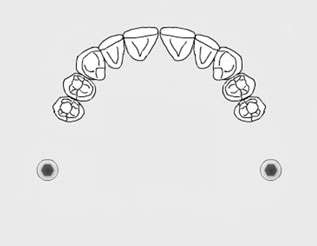 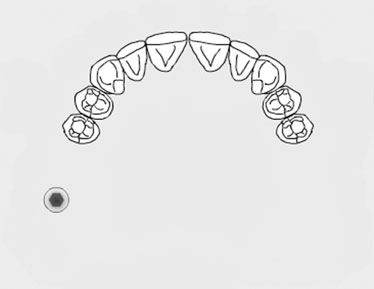 Maxillary implant-corrected Kennedy class I or ICK I ( #2, 15)
ICK I ( #2)
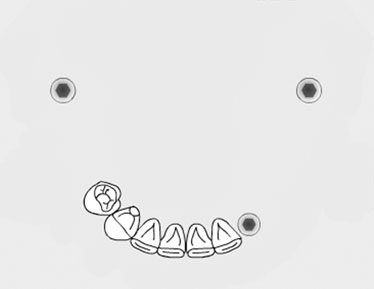 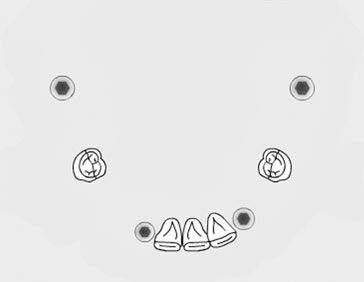 ICK Class I (# 18, 22, 31)
ICK I mod 2 (#18,22,26,31)
Examples for Kennedy class II situations
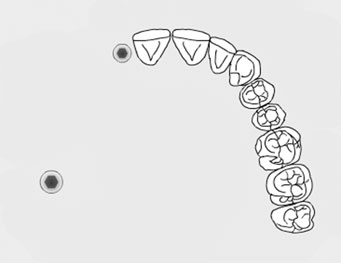 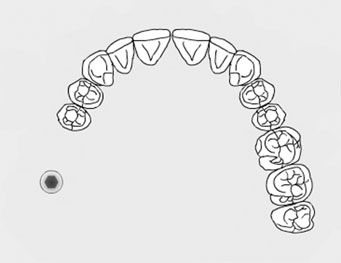 ICK II (#2,7)
ICK II (#2)
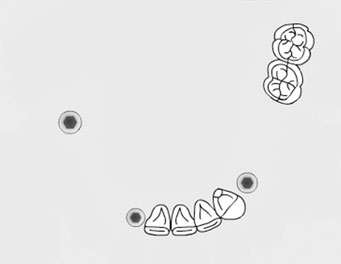 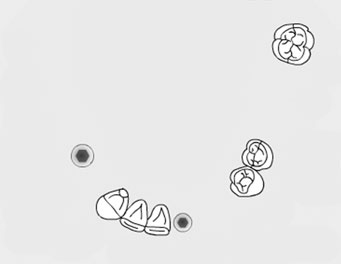 ICK II mod 1(#21, 26,30)
ICK II mod 2 (#24,29)
Examples for Kennedy class III situations
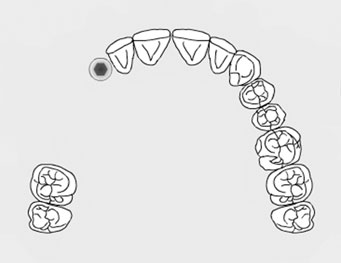 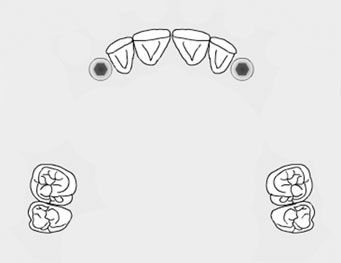 ICK III (#6)
ICK III mod 1(#6,11)
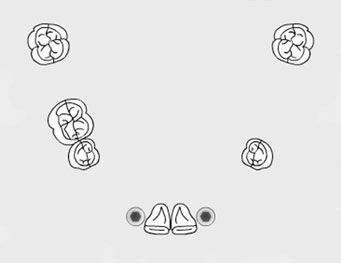 ICK III mod 3 (#23, 26)
Examples for Kennedy class IV situations
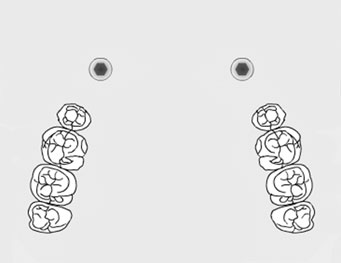 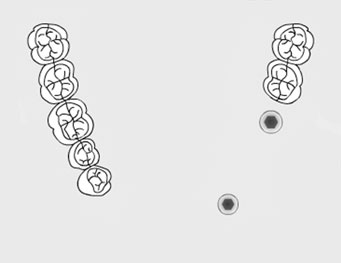 ICK IV (#19,22)
ICK IV (#6,11)
Summary:
Many classifications of partial denture have been proposed by different clinicians. 
 The confusion is not yet resolved and there is no universally accepted classification.
A classification is either one that describes the various tooth and saddle position like those of Kennedy, and others on one that looks more closely at the available support, like those of Baily’s and others.
Classification of Kennedy is useful describing basic outline of particular case.  However it helps to form a common partial denture among colleagues.
 It does not take into account the available support upon which the success or failure of any partial denture or bridge ultimately.
REFERENCES:
1)Clinical Removable Partial Prosthodontics – Stewart Rudd Kuebker.
2)McCracken’s Removable Partial Prosthodontics
3)Designing of Partial Denture – David M. Watt, A. Roy Mac Gregor.
4)Removable Partial Dentures – Earnest L. Miller.
5)Distal Extension Denture Base – Morton Amsterdam, JefrayIngbar.
6)Miller E.L. – Systems for Classification Partially Dentulous Arches. J. Prosthet. Dent. 24 : 25 : 40. 1970.
7)Owal BE and Taylor RLA, Survey of dentition and removable partial dentures constructed for patients in North American. J. Prosthet Dent. 61 : 465-470 : 1989.
8)ICK Classification System for Partially Edentulous Arches .American college of prosthodontics...Sulieman S. Al-Johany, BDS, MSD1 & Carl Andres, DDS, MSD2
THANK YOU :)